2011/11/23
SystemKOMACO Jw_cad 基本操作（5） Ver.1
1
Jw_cad 基本操作（5）
文字入力
2011/11/23
SystemKOMACO Jw_cad 基本操作（5） Ver.1
2
文字を入力するには
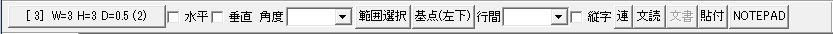 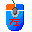 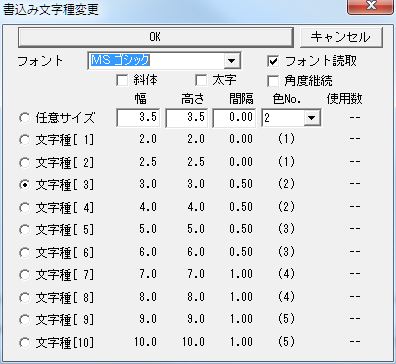 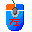 [文字入力]ダイアログ
寸法入力時に自動的に表示される寸法値も文字です。編集作業は文字と同じです。
[Speaker Notes: 設定変更は、カーソルをその場所にその都度移動させることで行える。]
2011/11/23
SystemKOMACO Jw_cad 基本操作（5） Ver.1
3
文字入力と[文字入力]ダイアログ
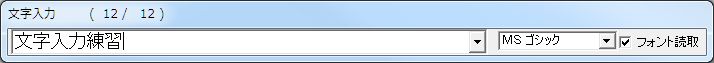 フォント選択
2
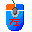 1
3
[Speaker Notes: 入力文字数の制限は特にないようだ。以前のバージョンでは17文字だった。]
2011/11/23
SystemKOMACO Jw_cad 基本操作（5） Ver.1
4
文字：水平、垂直、角度、文字種
標準で文字入力は水平です。軸角が設定されている場合は軸角に対して水平、垂直になります。
2011/11/23
SystemKOMACO Jw_cad 基本操作（5） Ver.1
5
文字：縦字の入力
2011/11/23
SystemKOMACO Jw_cad 基本操作（5） Ver.1
6
文字：編集作業（1）
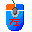 カーソルの赤い四角を文字列に合わせクリック
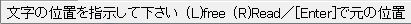 文字色が変わり、文字入力ダイアログに表示
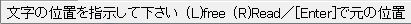 2011/11/23
SystemKOMACO Jw_cad 基本操作（5） Ver.1
7
文字：編集作業（2）
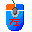 文字列の修正を行う
2011/11/23
SystemKOMACO Jw_cad 基本操作（5） Ver.1
8
文字：配置先を変える
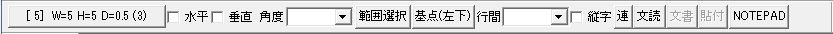 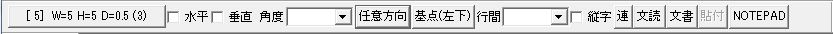 文字列編集モード時に、[任意方向]が表示される
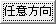 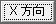 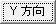 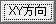 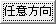 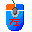 2011/11/23
SystemKOMACO Jw_cad 基本操作（5） Ver.1
9
文字入力：基点の変更
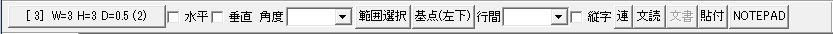 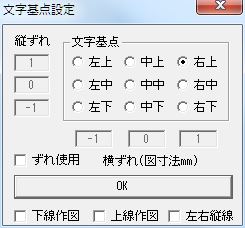 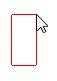 基点は入力されるスタート位置です。既定は「左下」です。
2011/11/23
SystemKOMACO Jw_cad 基本操作（5） Ver.1
10
文字：範囲選択
1
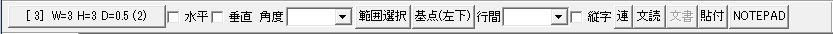 4
2
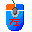 3
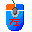 文字列の色が変わる
[範囲選択]は文字の複写・移動・削除を行うだけでなく、[文書] [NOTEPAD]のコマンドを使うための機能です。
2011/11/23
SystemKOMACO Jw_cad 基本操作（5） Ver.1
11
範囲選択：NOTEPADへコピー
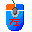 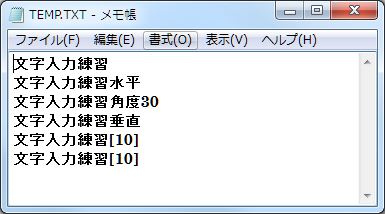 2011/11/23
SystemKOMACO Jw_cad 基本操作（5） Ver.1
12
文字：貼付-クリップボードの文字列
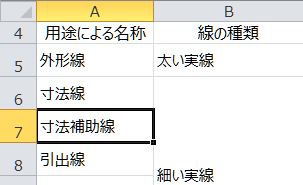 2
3
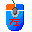 Excelデータをコピー
1
2011/11/23
SystemKOMACO Jw_cad 基本操作（5） Ver.1
13
文字：行間(縦書きでは列間)設定
[行間]を使用する箇条書きの入力ができます。行間を5mmにするには「5,0」と指定。行頭を半角ずらして入力するには、「5,1」のように入力します。
列間を50mmずらすには、「0,50」と設定します。
2011/11/23
SystemKOMACO Jw_cad 基本操作（5） Ver.1
14
文字：列間を指定する
1
3
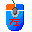 入力する位置で
自動的に次の位置へ
2
2011/11/23
SystemKOMACO Jw_cad 基本操作（5） Ver.1
15
文字：連-切断
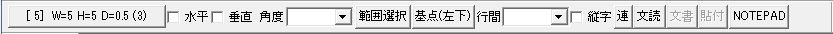 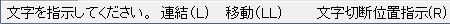 移動（LL）はダブルクリック
2011/11/23
SystemKOMACO Jw_cad 基本操作（5） Ver.1
16
文字：連-切断
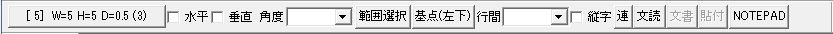 文字列を連結したい前・後でクリック
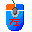 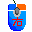 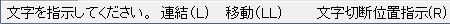 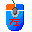 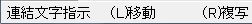 [Speaker Notes: 文字列の途中に移動・複写はそのままではできない。なぜなら、文字列は1つの「図形」になっているため。]
2011/11/23
SystemKOMACO Jw_cad 基本操作（5） Ver.1
17
文字：文字色-基本９色
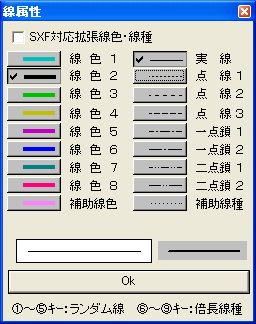 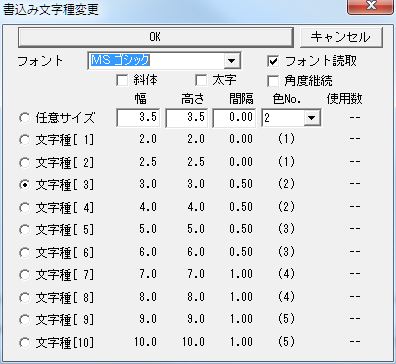 2011/11/23
SystemKOMACO Jw_cad 基本操作（5） Ver.1
18
文字：特殊文字の入力
Jw_cadのヘルプより
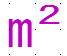 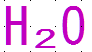 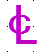 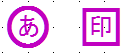 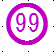 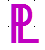 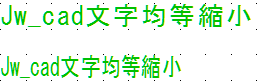 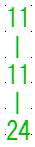 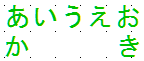 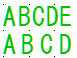 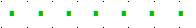 2011/11/23
SystemKOMACO Jw_cad 基本操作（5） Ver.1
19
文字：文字列途中での書体変更
Jw_cadのヘルプより
2011/11/23
SystemKOMACO Jw_cad 基本操作（5） Ver.1
20
図面印刷時にファイル名、日時の出力
・メニュー[設定]→[基本設定]で表示される基本設定のダイアログの[一般(2)]タブの[プリンタ出力時の埋め込み文字(ファイル名・出力日時)を画面にも変換表示する。]にチェックを入れると、作図ウィンドウにもファイル名・出力日時などが表示される。
Jw_cadのヘルプより
2011/11/23
SystemKOMACO Jw_cad 基本操作（5） Ver.1
21
Jw_cadの文字種は自由に設定が可能
2011/11/23
SystemKOMACO Jw_cad 基本操作（5） Ver.1
22
JIS Z 8313-5：2000の規格では